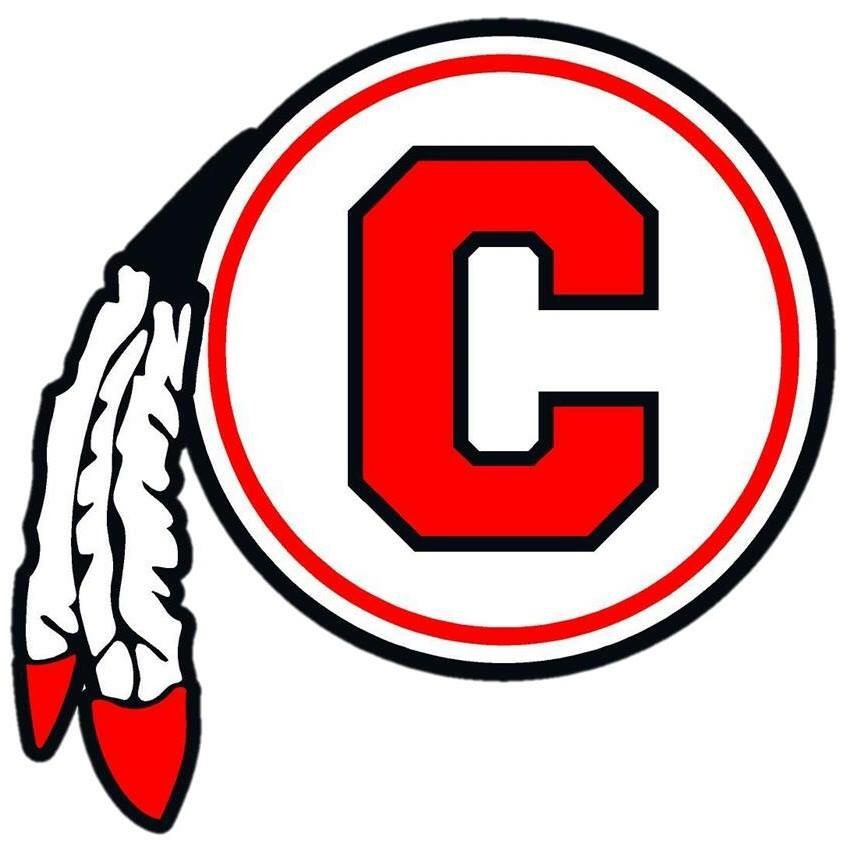 Chattooga County School District
Media Center Handbook
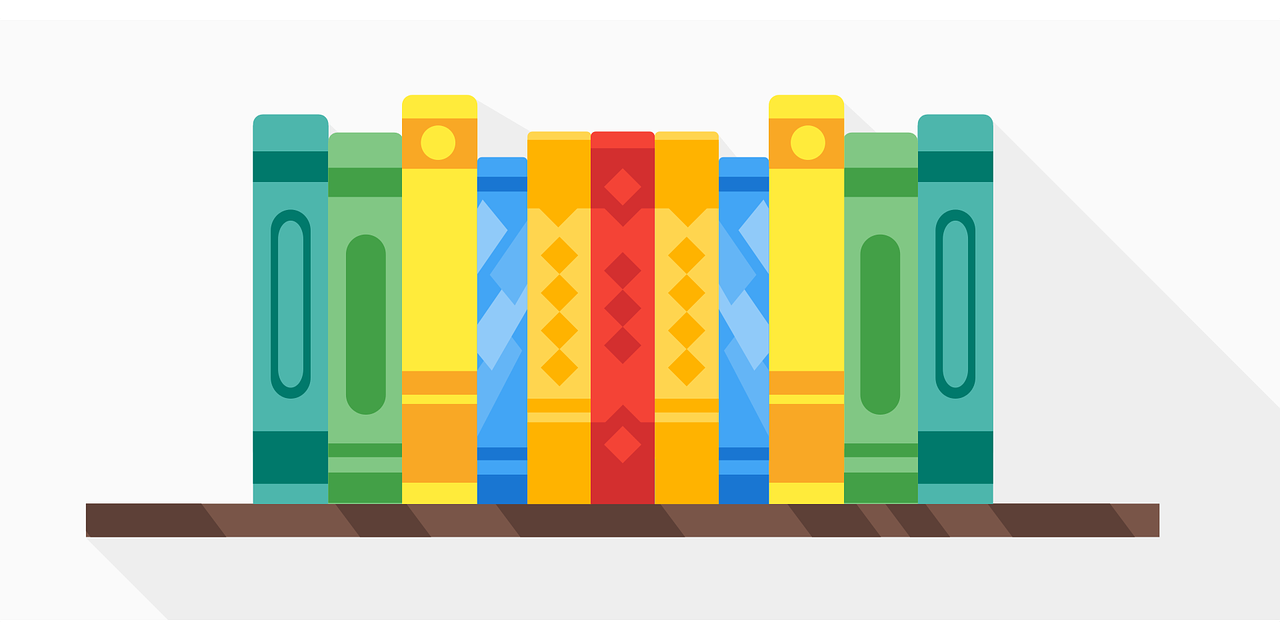 Table of Contents
I. Mission/Philosophy and Objectives
II. Selection & Weeding Procedures
III. Challenged Materials
IV. Operation Procedure
V. Copyright Procedure
VI. Procedure Review
Appendix A - Job Description
Appendix B - Database Formats
Appendix C - Destiny School Websites
Appendix D - Reconsideration Form
I. Mission/Philosophy and Objectives
A. Mission/Philosophy 
School library media centers function as a basic requirement for quality education through provision of materials, technology and services to implement all parts of the teaching and learning process. The media center reflects the philosophy of the school and shares its aims and objectives. It also has as its goal helping teachers and students become effective users of ideas, technology and information. 

B. Objectives 
1. To plan instruction and develop the library media program using state and district curricula and standards, instructional calendars, effective strategies, resources, and data to support teachers and address the differentiated needs of all students.
2.  To develop a culture of reading and promote reading as a foundational skill for learning, personal growth, and enjoyment.
3.  To plan and provide instruction that addresses multiple literacies, including information literacy, media literacy, and technology literacy.
4.  To foster the success of all students by serving on decision-making teams in the school, designing and delivering professional learning, and contributing to a shared vision of teaching and learning that leads to school improvement.
5.  To teach and model developmentally appropriate best practices for learning and research.
6.  To develop and implement a strategic plan and vision for continuous improvement of the library media program and to support the learning goals of the school community.
7. To provide a well-managed, safe, and welcoming environment that supports personalized learning, includes flexible and equitable access to physical and digital resources, ensures a well-rounded education, and encourages respect for all.
8.  To support the curriculum through selection and management of resources that meet the needs and interest of patrons.
9.  To foster the success of students by demonstrating professional standards and ethics, engaging in continuous professional learning, and contributing to the profession.
10.  To foster the success of all students by communicating and collaborating effectively with stakeholders in ways that enhance student learning and engagement.
II. Selection & Weeding Procedures
A. Recommendations for selection will be accepted from the faculty and the student body.   An advisory committee composed of the all district library media specialists will assist the individual library media specialist in the selection process. 
While selection may involve many persons, the responsibility for the coordination of selection and making the recommendation for purchase rests with the certified media personnel in each individual center.

B. Selection Criteria 
The selection of materials shall use the following criteria as a guide: 
 	1. Educational significance 
2. Contribution the subject matter makes to the curriculum and the interests of the students 
  3. Favorable reviews found in standard selection sources 
  4. Favorable recommendations based on preview and examination of materials 
  5. Reputation and significance of the author, producer, or publisher 
  6. Validity, currency, and appropriateness of material 
  7. Contribution the material makes to various viewpoints 
  8. High degree quality of potential user appeal 
  9. High degree of literary value and artistic quality 
  10. Quality and variety of format 
  
 
C. Weeding Criteria 
1. Materials that are deemed no longer appropriate (i.e. out of date, not meeting the needs of the curriculum, not being used by the faculty, staff, and/or students), or which are worn will be removed from the collection.  
Nonfiction materials whose copyright dates exceed twenty years will be removed at the discretion of the media specialist.
2. Those materials that have been lost and/or worn, but continue to have value to the collection, will be replaced. 
3. Classroom sets of books will not be circulated or housed in the media center.
4.  Initially, weeded materials will be offered to students and teachers. The remaining materials not selected by students or teachers will be disposed.

D. Gifts Criteria 
Gifts of books, media material, equipment, or technology, which meet the same criteria as purchased materials, will be welcomed with the understanding that the library media center specialist has the right to dispose of unsuitable materials.
III. Challenged Materials
A. Any parent/guardian, community member, patron, or employee of the school district may raise objection to materials found in the media center. 
B. The following procedure shall be followed in the event material is challenged: 
1. The complainant shall be asked to make a written request on a pre-designed form (Appendix A) to be provided by the LMS.  
2. Following the receipt of the written complaint, the principal and the media committee will review the challenged material to reevaluate its usefulness to the media center. The media committee will consist of:
a. Building level administrator 
            b. Teacher from the subject area or grade level 
            c. Library media specialists 
            d. Two parents with a child enrolled in the district
3. Within one month from the date of the written complaint, the committee will 
a. Read and examine the material. 
b. Weigh values and faults and form opinions based on the material as a whole and not just on passages taken out of context 
c. Discuss the material and notify the complainant, the administrative office, the building principal, and the media specialists of the media committee’s decision.
IV. Operation Procedure
A. Any parent/guardian, community member, patron, or employee of the school district may raise objection to materials found in the media center. 
B. The following procedure shall be followed in the event material is challenged: 
1. The complainant shall be asked to make a written request on a pre-designed form (Appendix A) to be provided by the LMS.  
2. Following the receipt of the written complaint, the principal and the media committee will review the challenged material to reevaluate its usefulness to the media center. The media committee will consist of:
a. Building level administrator 
            b. Teacher from the subject area or grade level 
            c. Library media specialists 
            d. Two parents with a child enrolled in the district
3. Within one month from the date of the written complaint, the committee
 will 
a. Read and examine the material. 
b. Weigh values and faults and form opinions based on the material as a whole and not just on passages taken out of context 
c. Discuss the material and notify the complainant, the administrative
office, the building principal, and the media specialists of the media committee’s decision.
V. Copyright Procedure
Media Centers will adhere to the provisions of current copyright laws of the United States and related laws contained in Title 17 of the United States Code in relation to the duplication, retention, and use of copyrighted materials. (www.loc.gov/copyright/title17/)
VI. Procedure Review
Media Specialists will keep records regarding any problems or concerns that are created by the above stated procedure. The procedure shall be reviewed in its entirety every three years and updated as needed. Revisions will be presented for approval through appropriate channels.
Appendix A - Job Description
Appendix B - Database Formats
Infinite Campus
Username: firstname.lastname
Password: : Firstnamelunchnumber

Clever
Username: firstname.lastname
Password: lunch number

Google
Username: firstname.lastname
Password: lunch number

Renaissance Learning (STAR)
Username: firstname.lastname
Password: lunch number

IXL
Username: firstname.lastname
Password: lunch number
Appendix C - Destiny School Websites
District Customer number:  1049009
 
Direct to the District Page: https://chattooga.follettdestiny.com/  

Direct to the Leroy Massey Elementary School Catalog: https://chattooga.follettdestiny.com/common/welcome.jsp?site=101&context=saas78_1049009

Direct to the Lyerly Elementary School Catalog: https://chattooga.follettdestiny.com/common/welcome.jsp?site=102&context=saas78_1049009

Direct to the Menlo Elementary School Catalog: https://chattooga.follettdestiny.com/common/welcome.jsp?site=103&context=saas78_1049009

Direct to the Middle School Catalog: https://chattooga.follettdestiny.com/common/welcome.jsp?site=104&context=saas78_1049009

Direct to the High School Catalog: https://chattooga.follettdestiny.com/common/welcome.jsp?site=100&context=saas78_1049009
Appendix D - Reconsideration Form
CHATTOOGA COUNTY SCHOOLS
REQUEST FOR RECONSIDERATION OF MEDIA MATERIALS
 
Name: ______________________________________	Date: _____________________
 
Address:                                                                              	 Phone:                                            
 
Your connection to Chattooga County Schools:                                                  
 
Title of Material:                                                                                                    
1. Resource on which you are commenting:
Book:                                 
Textbook:                                 
Library Program:                
Display:                                 
Magazine:                                 
Audio Recording:                   
Newspaper:                                 
Video:                                  
Other:                                                                                                                                     
Title:                                                                                                                                       
Author/Producer:                                                                                                                

2. What brought this resource to your attention?              
                                                                                                                                                             
 
_______________________________________________________________________
 
3. Have you examined the entire resource? ____________________________________  
   
4. What concerns you about the resource? Please be specific. Include page number(s).  
                                                                                                                                                              
 
                                                                                                                                                              
             		5. What would you like the media center to do about this material?
                  Do not lend it to my child                 
                  Request a re-evaluation of its usefulness by the Media Committee
 
 
                                                                                                                                   
Signature                                                       		  Date